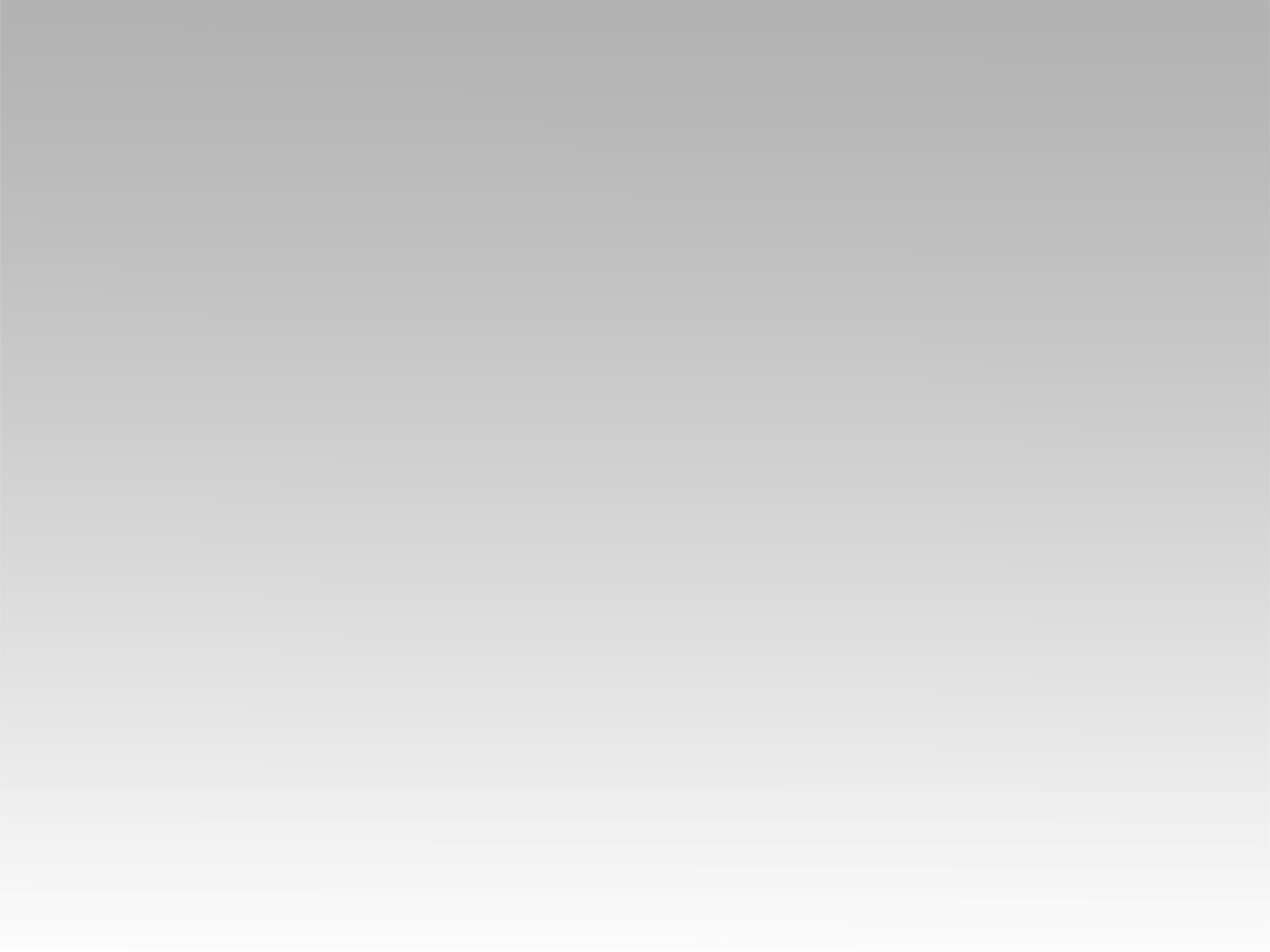 ترنيمة 
بحبك باهديلك كل قلبى
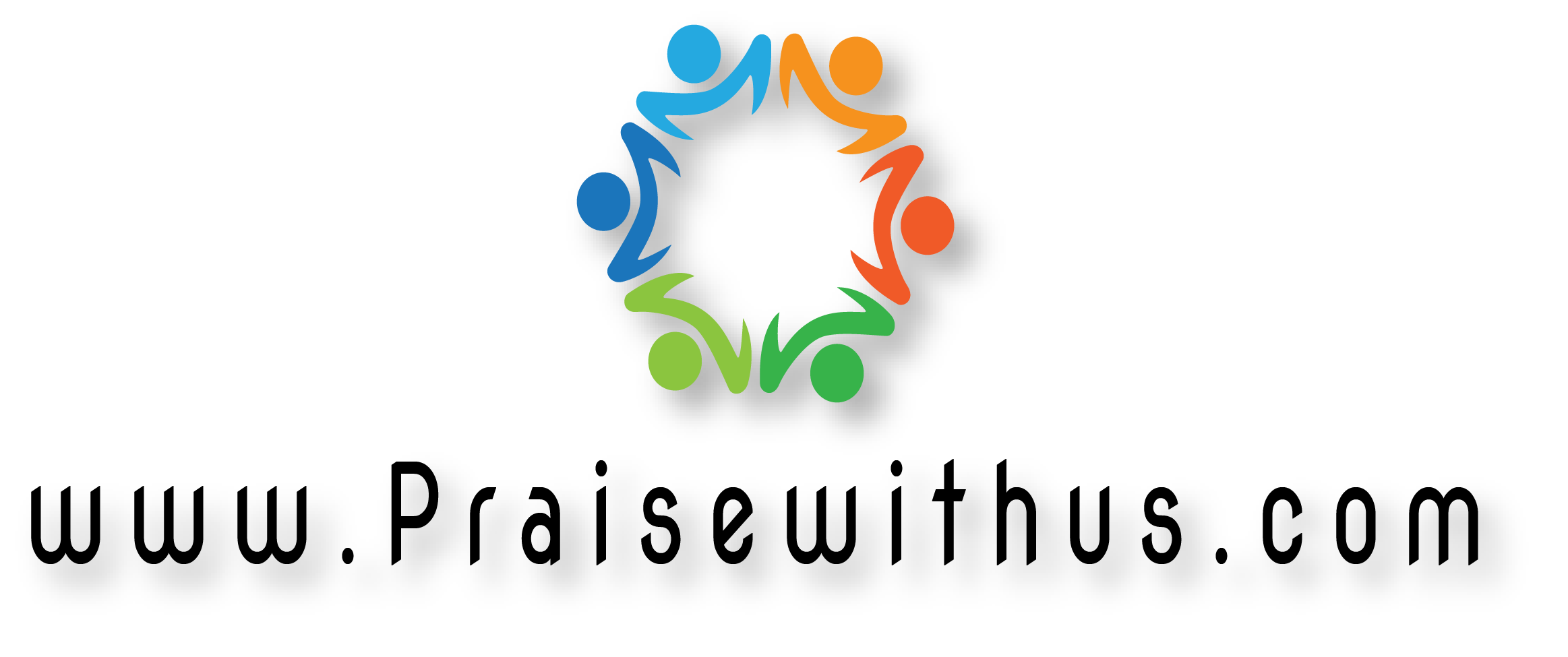 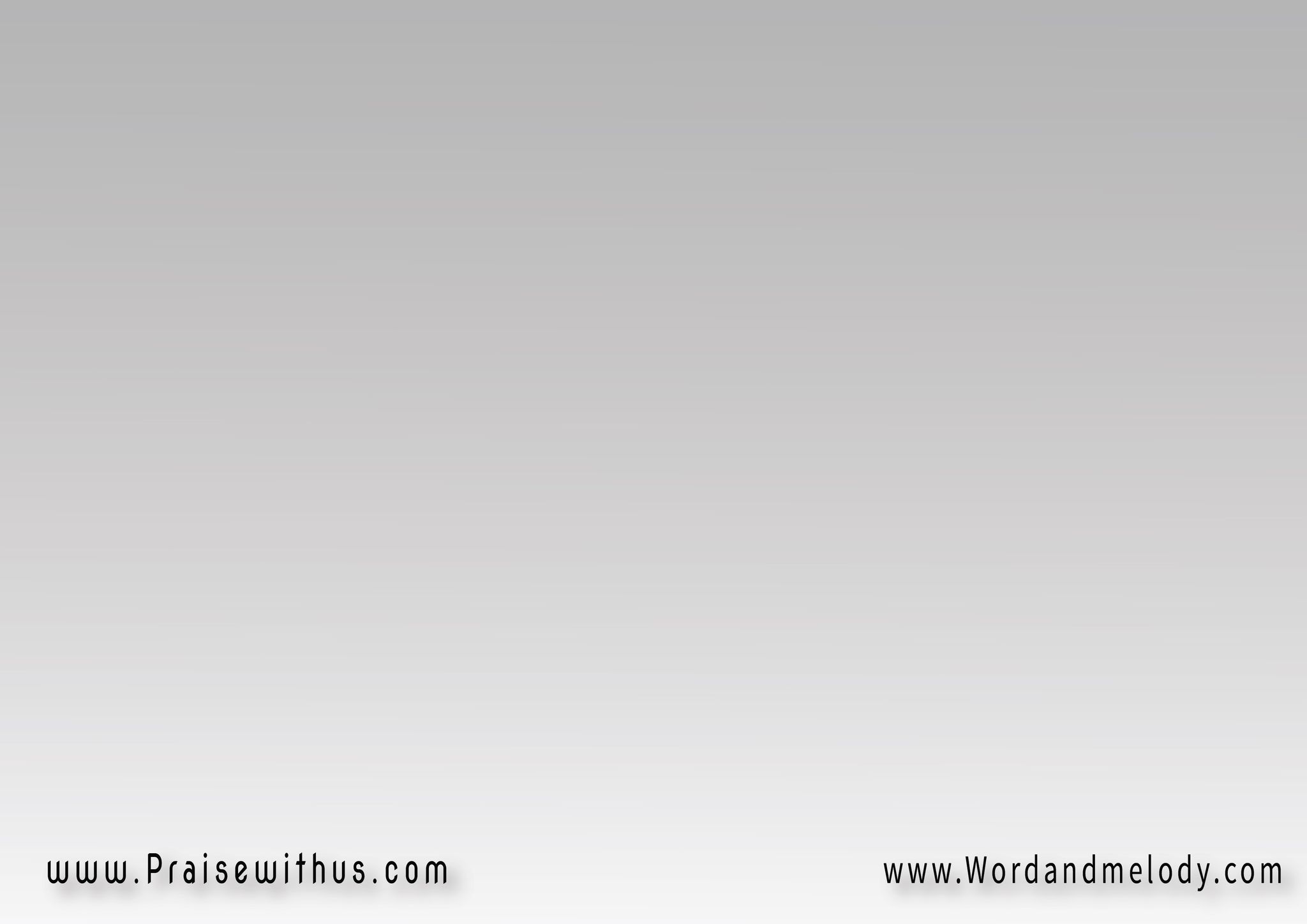 بحبك.. باهديلك كل قلبيبحبك.. باهديلك كل عمريبحبك.. بحبك.. بحبك 
يا يســـــــــوع
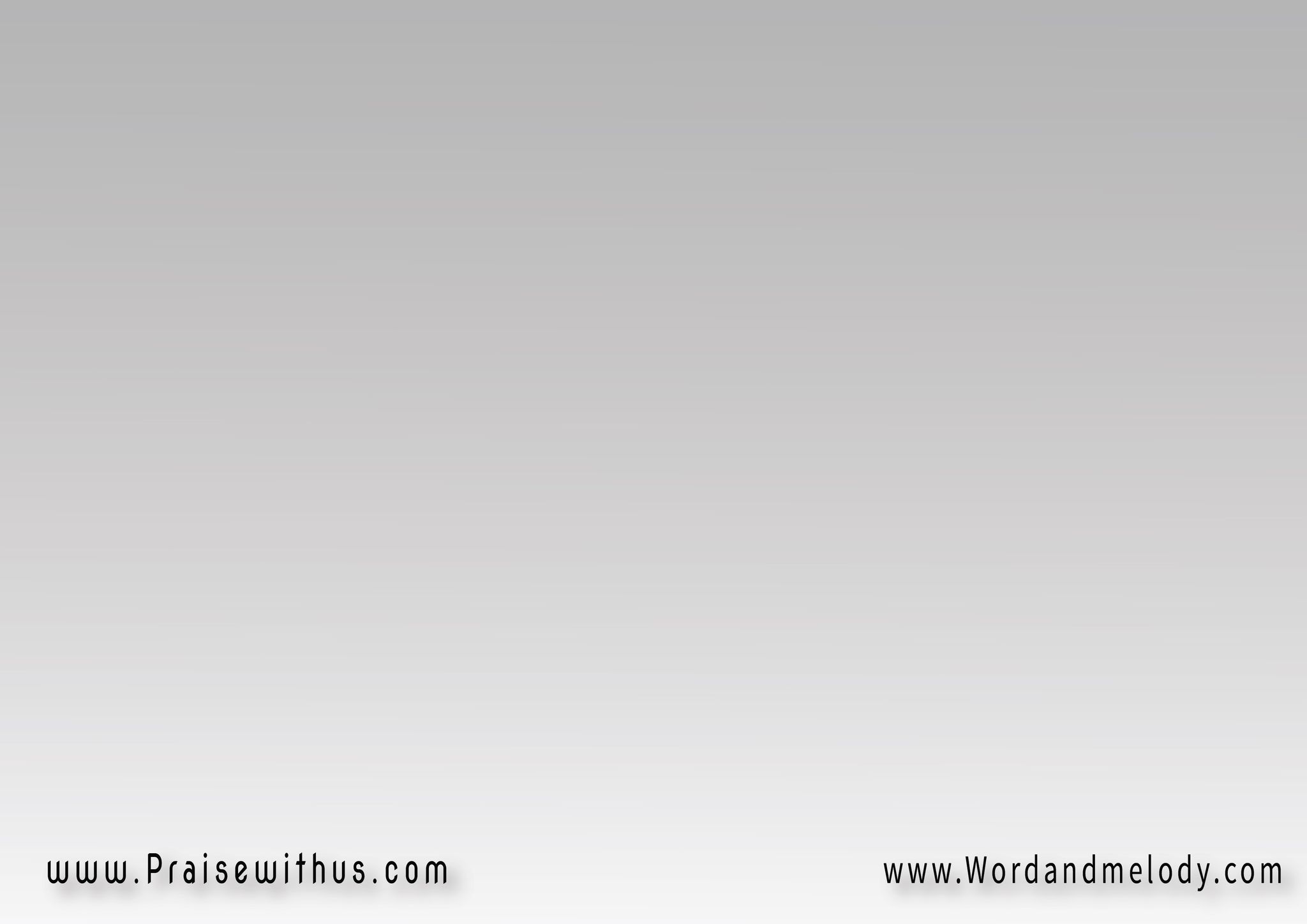 يا يسوعي حبك لي 
هو أغلي ما فى حياتيبحبك تتغير كل قلبي 
بحبك بتغير من طبيعتي 
 بحبك بحبك بحبك يا يسوع
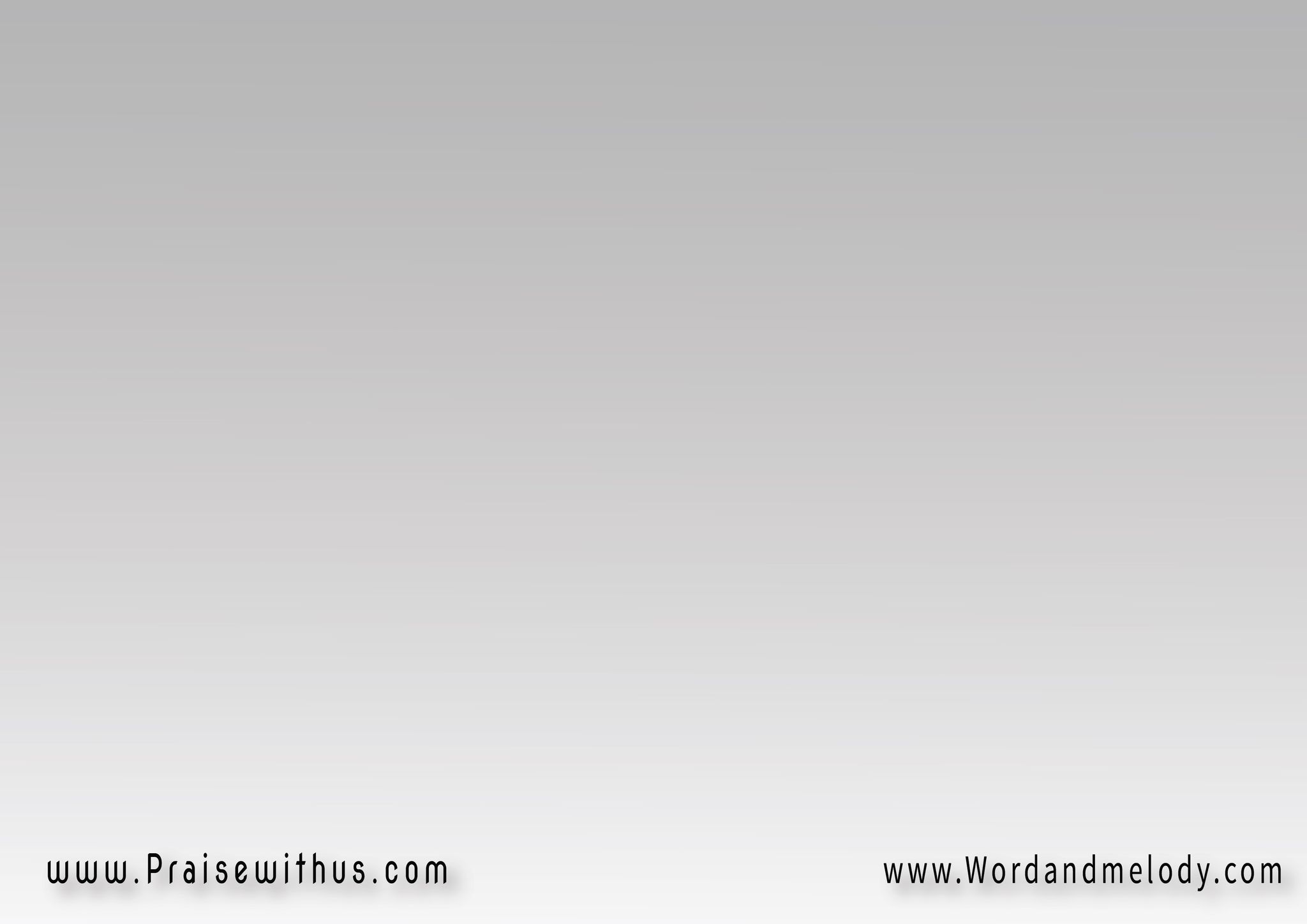 لولا حبك مين أنا لولا عطفك 
فين هالاقي الهناوألقى حبك يضمني 
بكل ما فيا بتحبني(يا رحيــــــــم)4
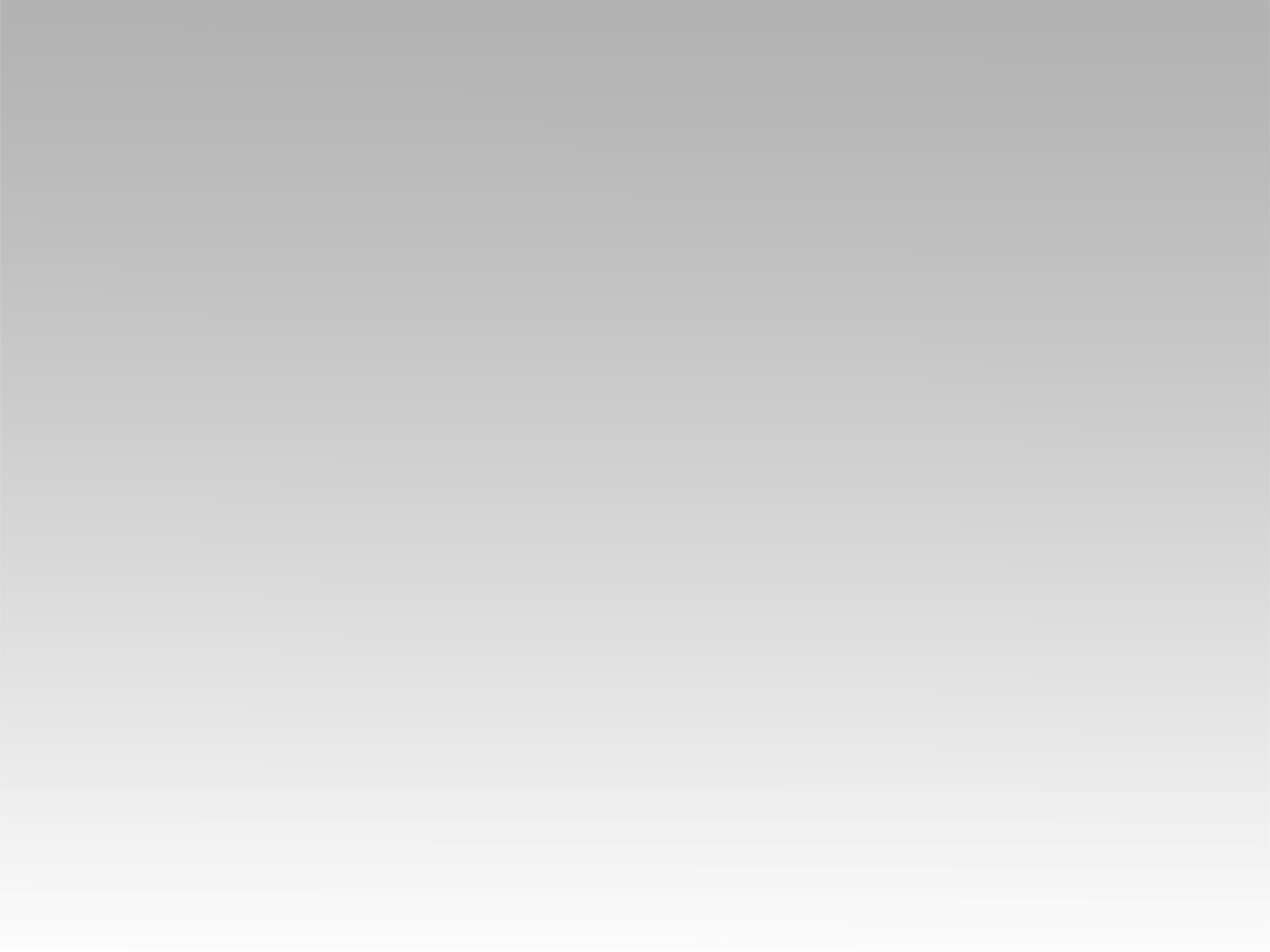 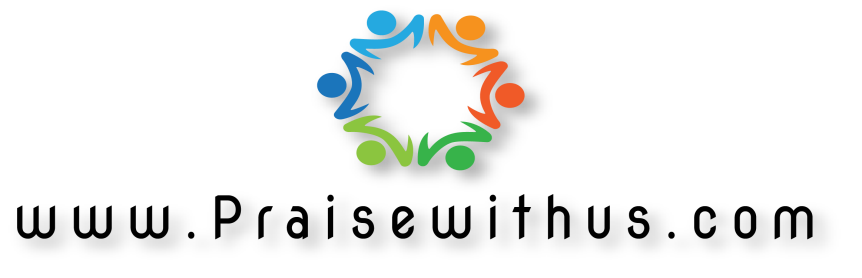